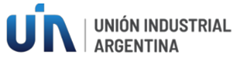 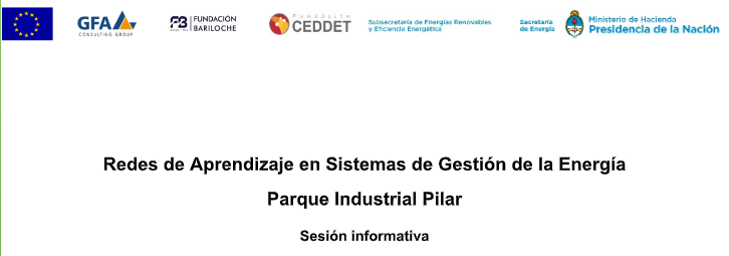 Jueves 05 de julio 2019
Sede CEPIP

La industria… ¿debería estar pensando en Eficiencia Energética?

Ing. Alberto Calsiano
Jefe Departamento Energía
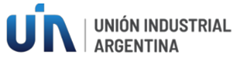 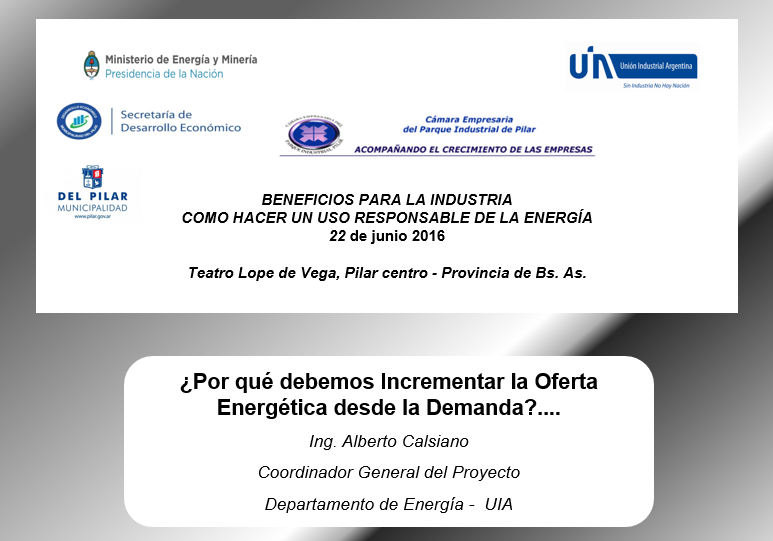 Desde UIA hace tiempo venimos sosteniendo que la Eficiencia Energética, permite incrementar la oferta desde la demanda….
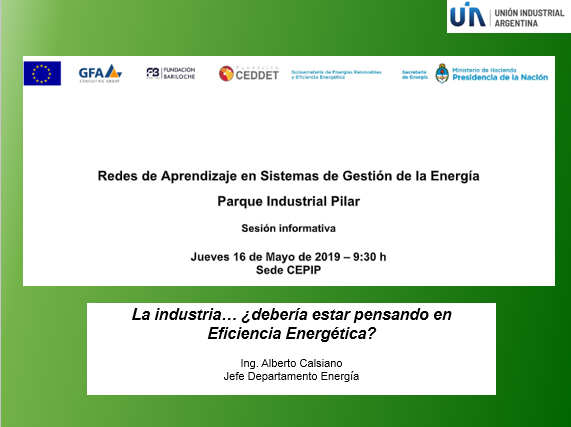 …el panorama industrial.. hoy, se ve complicado….sin embargo…
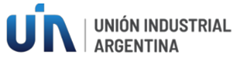 …..en la oferta, algo esta cambiando…de decisiones discrecionales del gobierno nacional a través de diversos mecanismos…..……Se inició un cambio novedoso para nuestro país.. Las Subastas de Gas...de la escasez a la abundancia…
Gas
Objetivo: Transparencia en la adjudicación y formación de precios. Mas competencia.
Reemplaza: Al mecanismo de contratación bilateral
Aplica: A productores/comercializadores y licenciatarias
Antecedentes: 
CAMMESA (*)
a) Subasta inversa;  verano (10/09/18 a 31/12/18) - gas interrumpible. 3,40 u$s/mmbtu. -  b) Idem. Período enero – diciembre 2019. 
Invierno; 3,53 u$s/mmbtu. Verano; 2,59 u$s/mmbtu
c) Nueva licitación: 23/05/19; Inv. 3,24 u$s/mmbtu – verano 2,20u$s/mmbtu
 	(valores máx. por Gas firme de Tierra del Fuego)
Servicio firme para Residenciales; Precio medio 4,62 u$s/mmbtu
(*) La Res. 70/2018 -APN-SGE (6/11/2018): "Faculta a los Agentes Generadores, Cogeneradores y Autogeneradores del MEM a procurarse el abastecimiento de combustible propio para la generación de energía”
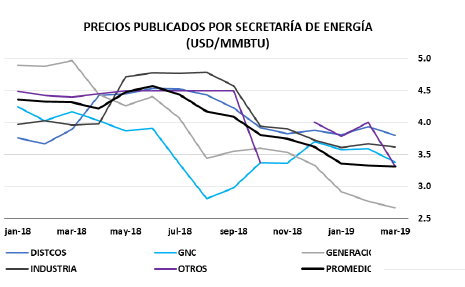 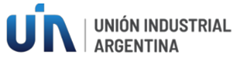 Gas
Se reduce el precio en los distintos segmentos del mercado (en dólares))
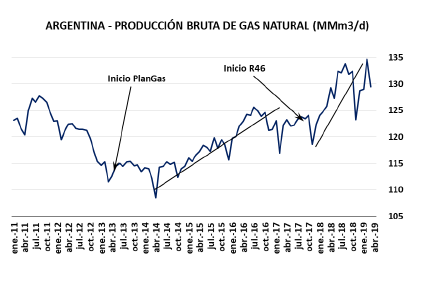 EL Plan Gas + Res 46 estimularon la producción local
Fuente: Daniel Gerold - ACIGRA Mayo 2019
Evolución de la Generación Eléctrica  (2002-2018)
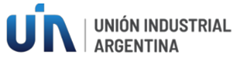 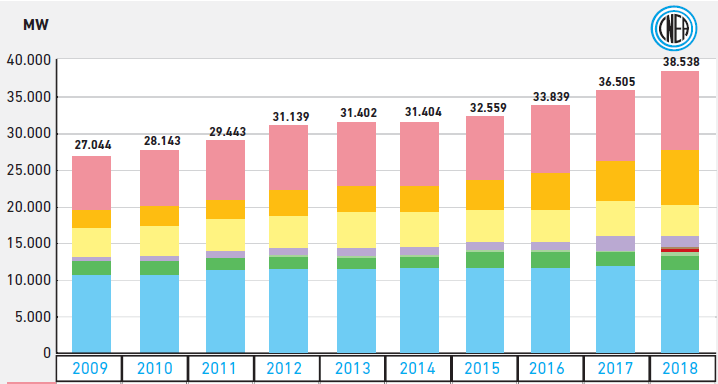 Energía eléctrica
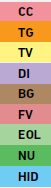 2003-2017 Creció el Uso de combustibles Fósiles y Líquidos Alternativos
(Fuel Oil  - Gas Oil)
Decrece a partir 2018 x Uso; + Gas +
Ingreso ER
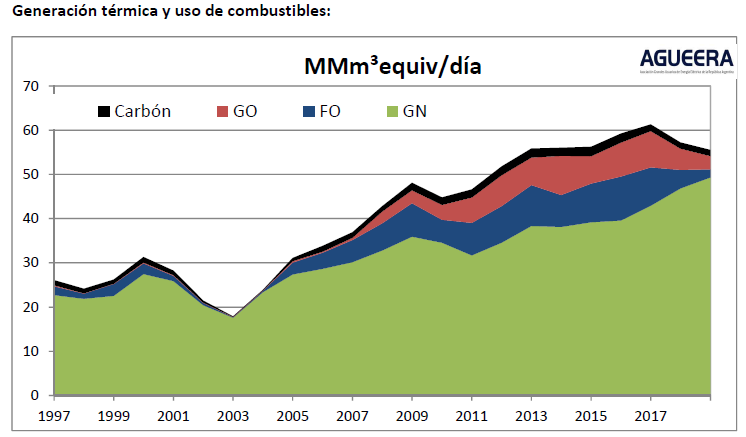 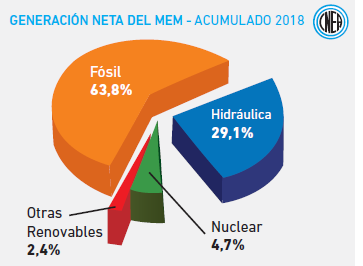 Fuente:  AGUEERA - CNEA
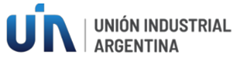 Evolución del Precio Sancionado vs el Precio del MEMENERO 2000 – MAYO 2019
Energía eléctrica
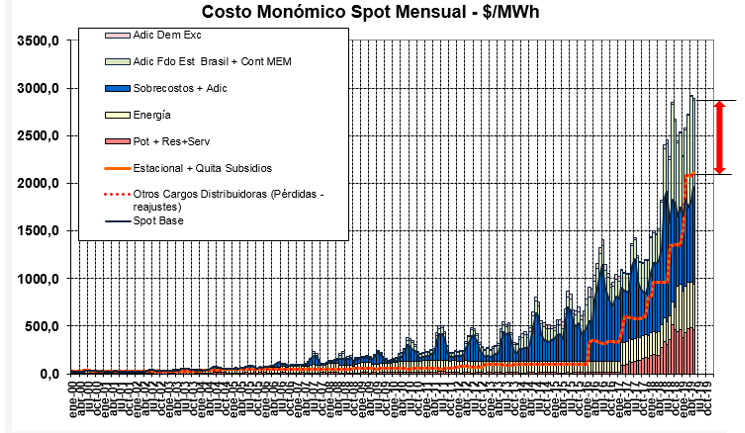 Fuente:  CAMMESA
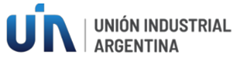 Subsidios - Evolución 2005 - 2018
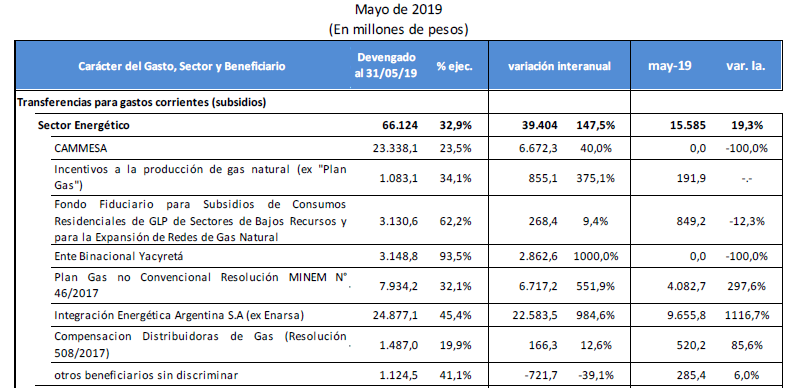 Se tomó tipo de cambio al 31 dic de cada año. BCRA MERCADO DE CAMBIOS - COTIZACIONES CIERRE VENDEDOR
En el año 2014, las transferencias se desdoblaron en Corrientes y de Capital.
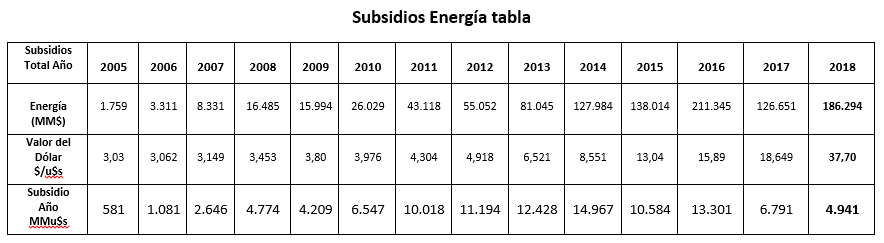 Fuente:  ASAP
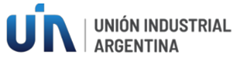 Los subsidios energéticos como parte del PBI
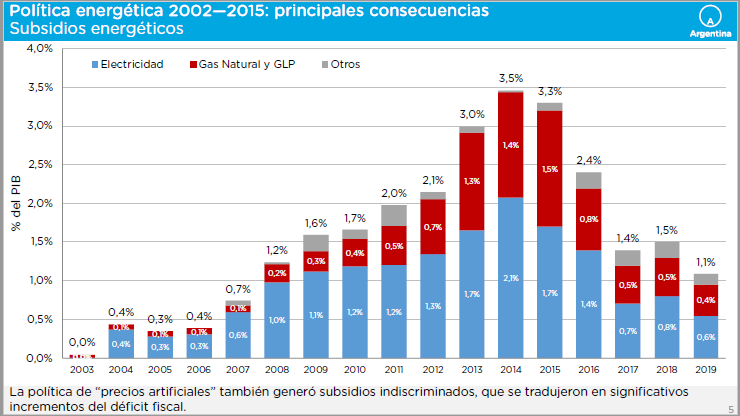 Fuente:  Secretaria Energía Junio 2019 - CAI
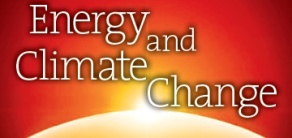 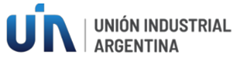 ¿Como reducir las emisiones para cumplir nuestro compromiso COP’s 21/24?
Argentina
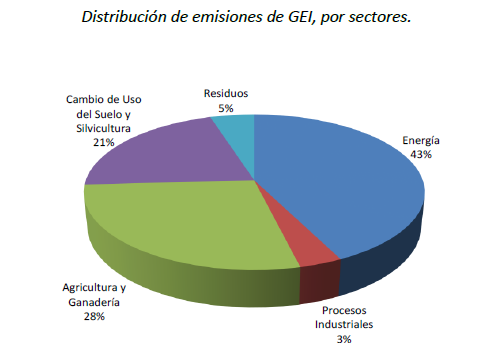 Para el sector energético (responsable del 43% de las emisiones) se definieron dos ejes centrales:
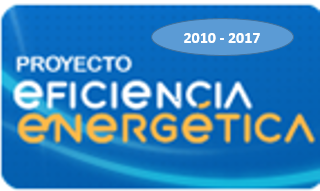 PIEEP 
(1999 - 2005)
Programa de Incremento de la Eficiencia Energética y Productiva en PYME’s
La diversificación de la matriz energética 


La promoción del uso racional y eficiente de la energía.
Así mismo, se han establecido un conjunto de programas y acciones destinadas a la reducción de la intensidad energética del consumo
Se esta trabajando; 
PROYECTO DE LEY SOBRE EFICIENCIA ENERGETICA
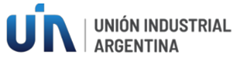 MUCHAS GRACIAS POR SU ATENCIÓN
Ing. A.H. Calsiano 
Departamento de Energía